UCAS Information Evening
Welcome
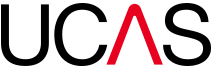 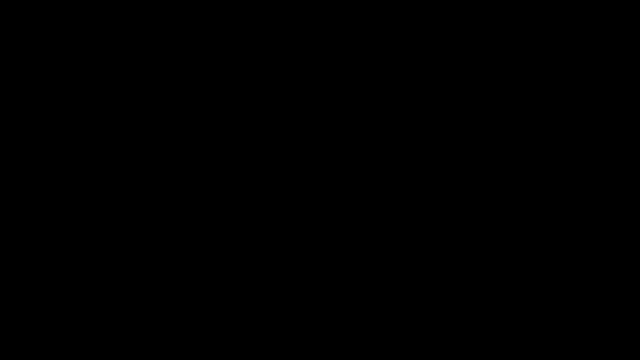 Making Choices – support and advice
Year 13
CED September – UCAS Personal Statement final guidance
Finalising UCAS Applications, choices & tutors writing references
Guidance from Student Loans Company regarding finance
Important Dates
Oxbridge,  Medical, Dentistry and Veterinary Science – Verulam deadline Friday 14th September 2018.
Verulam deadline for all other UCAS students by Friday 26th October 2018
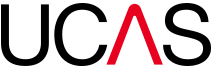 How it works
How it works
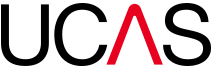 UCAS APPLY
Forms submitted electronically via internet
Automatically eliminates simple errors
Allows easy alterations prior to submission
Speeds up process
Up to 5 choices -  £24

Two conditional offers can be held
		-one firm
 		- one insurance offer
Students who wish to defer should apply this year and tick the box to ‘defer’ their place

If no offers, UCAS extra applies
This enters the student into a contract with the university
August  final confirmation of places/ clearing
Some choice restrictions:
Medicine, Veterinary, Dentistry – max 4 choices.

Oxford or Cambridge

Simultaneous consideration

‘Invisibility’
After Application
Students receive acknowledgement via email 
A unique password is sent with the application 
Applicants can then track their application on line via UCAS Apply
Offers
Higher Education Institutions send offers through UCAS
Some institutions interview - most will decide from the application
Offers will be in the form of grades or tariff points or a combination of the two
Entry requirements and offer making
Based on whole of 6th Form programme
	unless specifically excluded:

Exam grades
	e.g. ABC at A level
or
UCAS Tariff
	e.g. 120 points
or
Combination of both
	e.g. 120 points including
	grade A in English
Common Errors/issues
Fee Code – LEA 02

All grades must be declared 

Payment is by debit/credit card
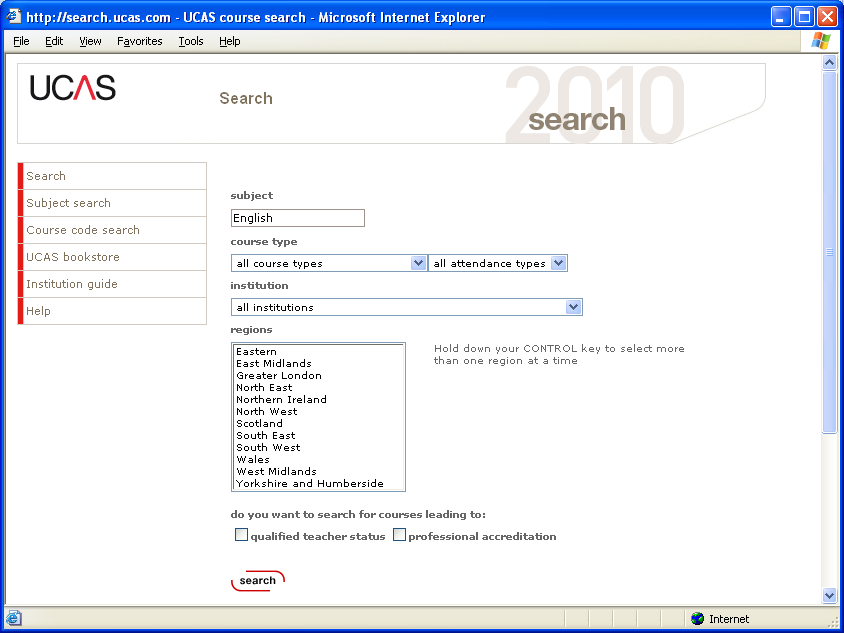 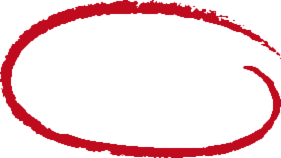 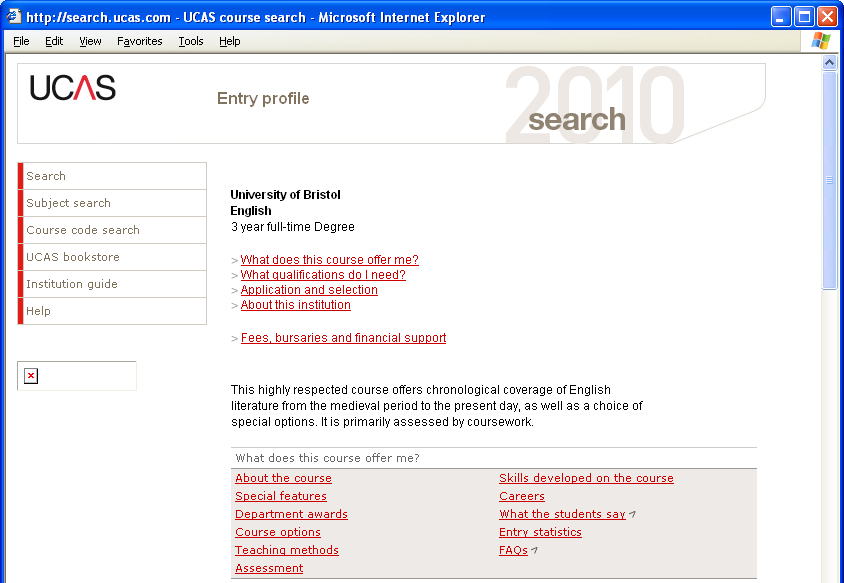 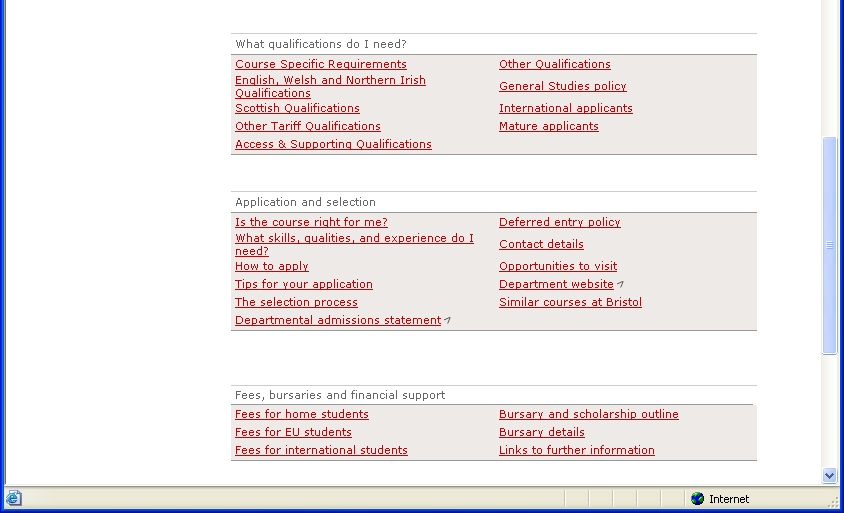 Making a UCAS application
Every applicant has five sections to complete:
Personal details
Choices
Education
Employment
Personal statement (after drafts and checks)

Forward to Mrs Harding:
Reference  (checked by 6th Form Team)
		⇨ UCAS
			 ⇨ Universities / colleges
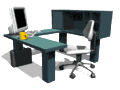 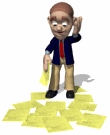 SAME PERSONAL STATEMENT FOR ALL UNIVERSITIES
Dundee            k420       BSc/TRP    		Transport 
Keele                 fl67        BA/GeolPsy       Geology
Leicester          y400       BA/CombA   	Combined Arts
Nottingham    1300       BA/Soc       		Sociology
Reading           n800       BSc/LanMan   Land Management
….Daft Application!
How do you write a Personal Statement?
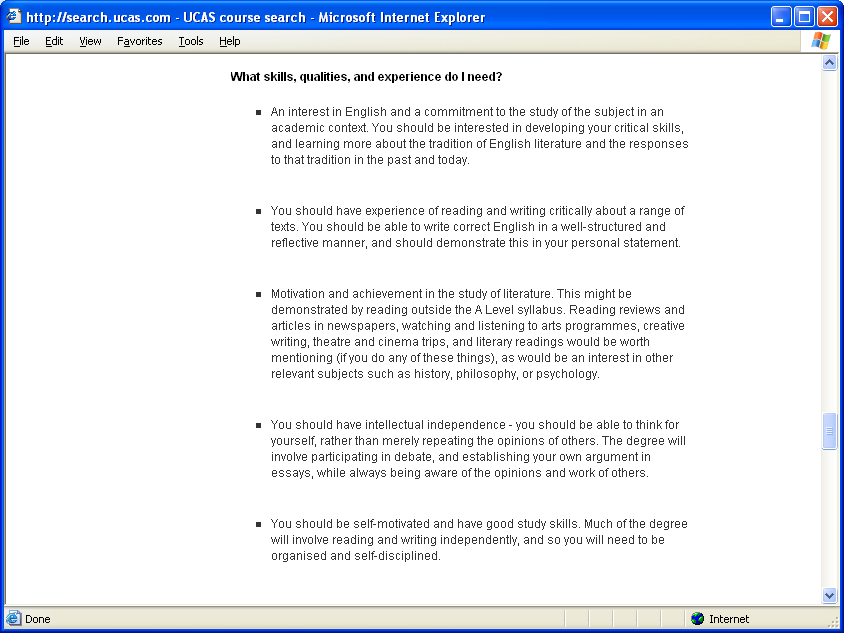 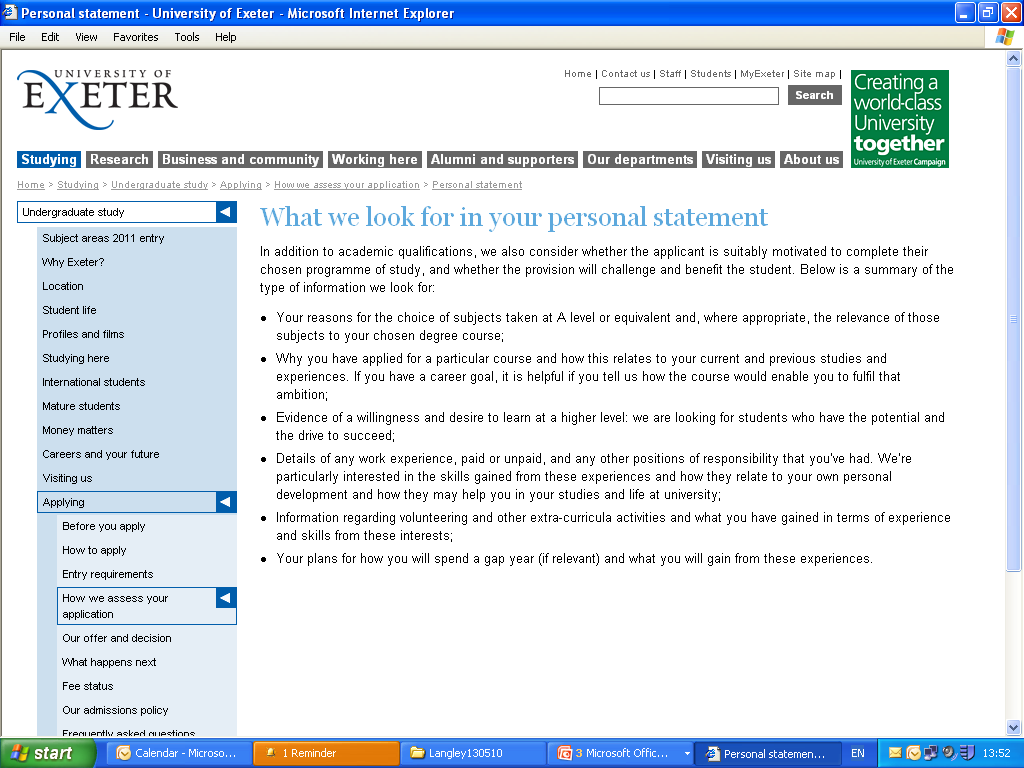 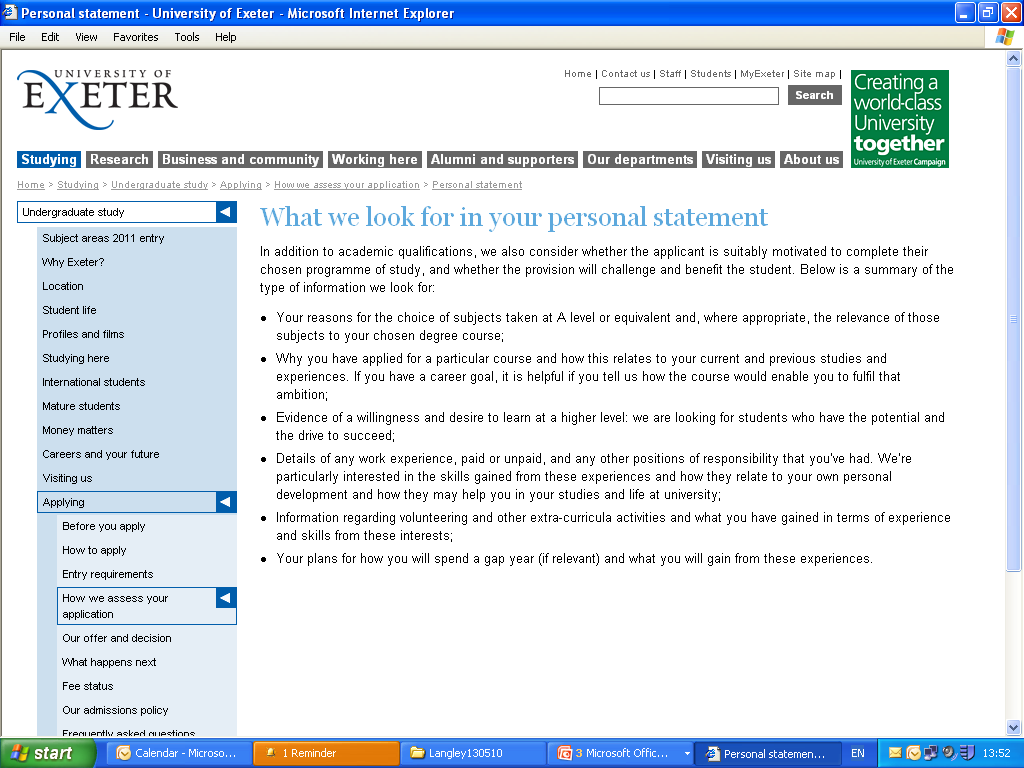 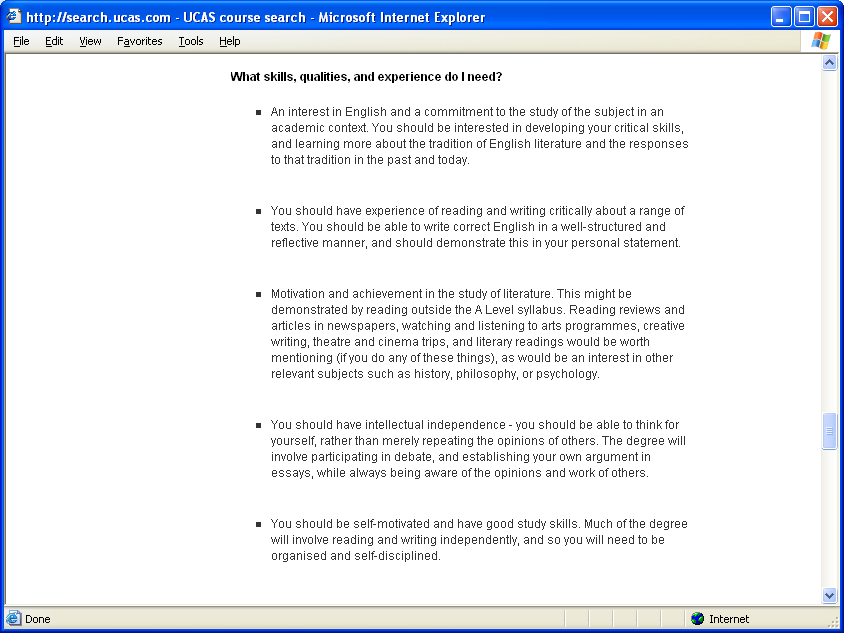 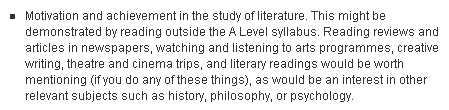 Personal statement
Content
Motivation, aspirations, commitment
Subject interests 
Career aspirations or specific subject based interests
Insight into current studies
Unit information? Link with courses applied for
Work experience
Hobbies, pastimes, interests
Reasons for deferred entry
Consider 1 personal statement v 5 choices
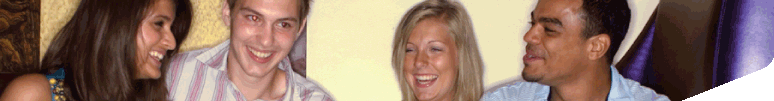 Personal statement
Structure
Skills, qualities, experiences – reflective and insightful
What they have done
What they have learnt
Why this is relevant to chosen subject / career
Structured, clear, concise, precise
Avoid waffle, slang and inappropriate language
Check GRAMMAR and SPELLING
GRAMMAR 	          SPELLING
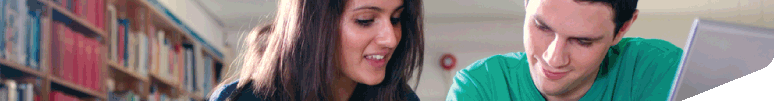 Applicant replies to offers
Once the final decisions have been received, a maximum of two offers may be held.
Applicants have a choice of three reply options:

Firm acceptance

Insurance acceptance

Decline the offer
Results Day: 15th August 2019
Applicants who meet the conditions of their firm choice will be placed at that institution.

2. Applicants who have exceeded their expectations can use ‘Adjustment’ for a limited time without losing their firm choice.

3. Applicants not meeting the conditions of their firm choice will be placed at their insurance choice, providing those conditions are met.

4. Students who have missed both their firm and insurance offers, are eligible for CLEARING.
Role of Parents
Please:
Encourage
Be patient
Act as a sounding board
Discuss prospective visits, finances, etc
Contact us if you have any concerns
Reinforce deadlines
University Open Days
School Policy – maximum 3 school days

Also consider…..
Online tours
Open days at the weekend/holidays
Unofficial Open Days

Look at www.opendays.com
Other things to consider….
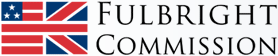 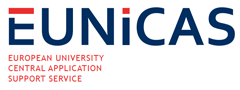 Need more info?
WWW.UCAS.COM
Any Questions?